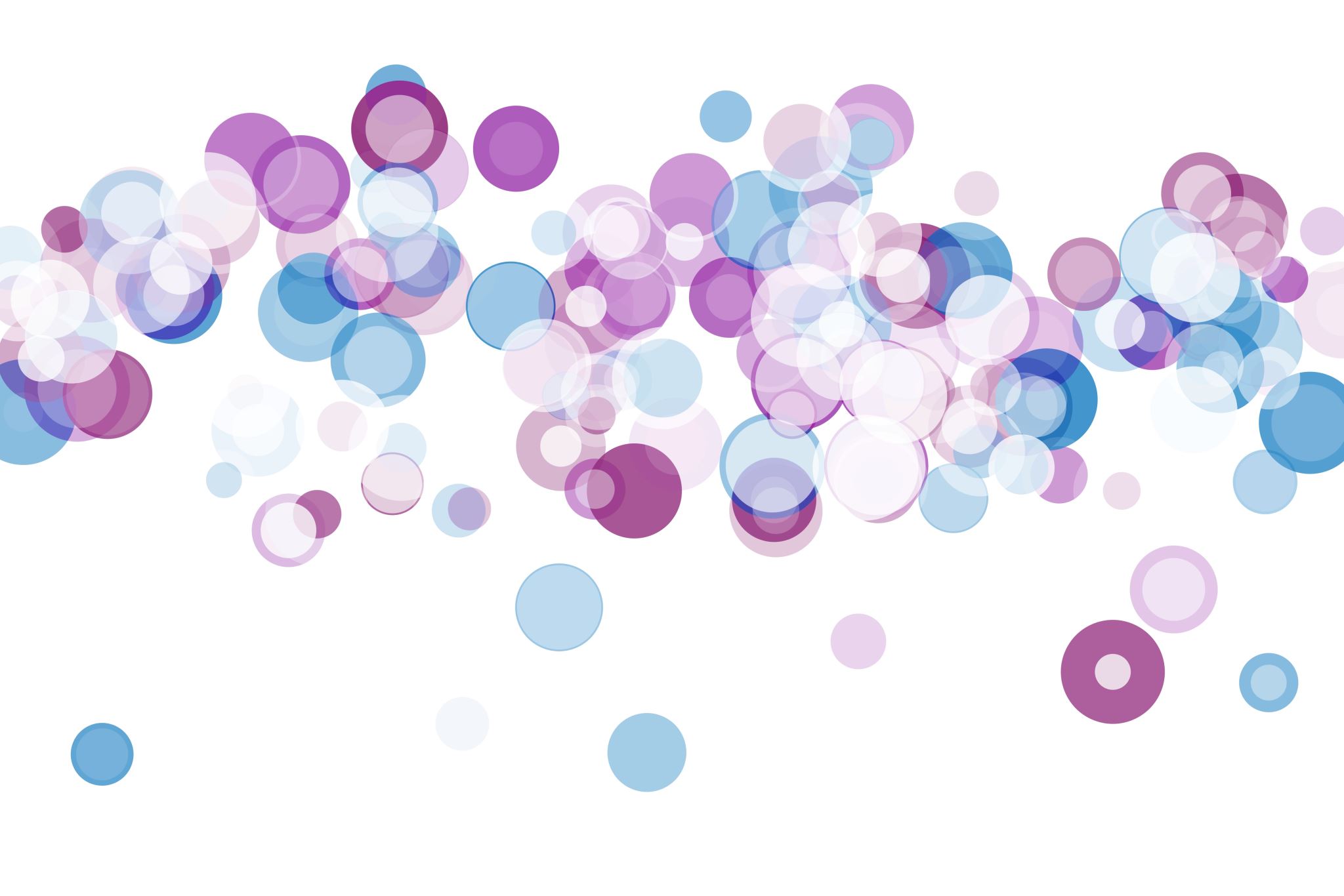 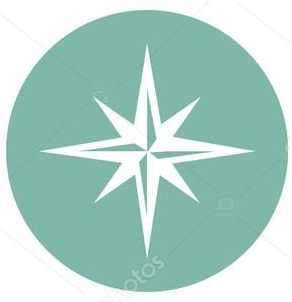 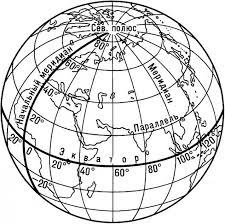 Про організацію освітнього процесу з географії у 2021/2022 н.р.
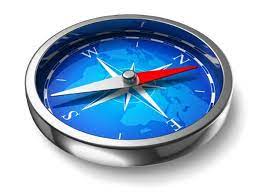 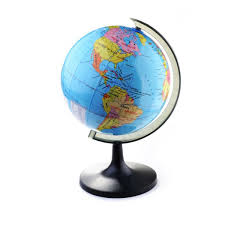 У 2021/2022 н.р. предмет «Географія» вивчатиметься за навчальними програмами, що укладені відповідно до Державного стандарту базової і повної загальної середньої освіти.
https://mon.gov.ua/
https://mon.gov.ua/storage/app/media/zagalna%20serednya/programy-10-11-klas/21.12.%20geografia/geografiya-10-11final-21112017.doc  СТАНДАРТ
https://mon.gov.ua/storage/app/media/zagalna%20serednya/programy-10-11-klas/21.12.%20geografia/geograf-prof-10-11k-profilniy-riven-19122017.doc ПРОФІЛЬ
https://mon.gov.ua/storage/app/media/zagalna%20serednya/programy-5-9-klas/2020/geografiya-6-9-14.07.2017.pdf
Вивчення географічних курсів здійснюватиметься у традиційному порядку:
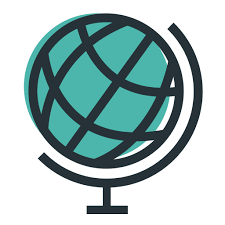 Курс «Загальна географія» у 6-ому класі
Формує основні географічні уявлення загальної географічної культури;
Навчає картографічній мові;
Дає поняття та виробляє уміння у роботі з різними джерелами географічної інформації;
Включає відомості про географічні подорожі та дослідження Землі, особливості зображення земної кулі на глобусі й карті, про кількість і розміщення населення земної кулі, людські раси, положення України та окремих держав на політичній карті світу.
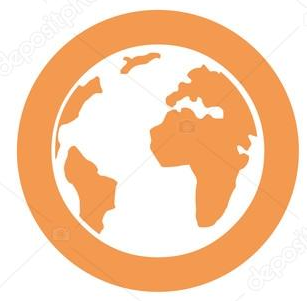 Курс «Географія. Материки і океани» для 7-го класу
Базується на матеріалі 6-го класу
Формує географічні знання про природу материків та океанів, їх цілісність і диференціацію, про населення та його життєдіяльність у різних природних умовах
Створює необхідну основу для розуміння  ролі географічної оболонки у житті людей і впливу суспільства на природні умови
Вчить навичкам роботи з географічною картою – найважливішим показником якості підготовки
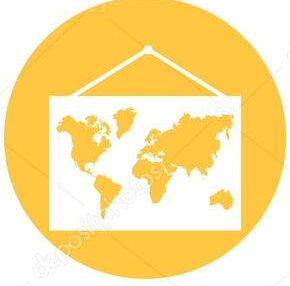 Вивчення географії у 8-ому класі
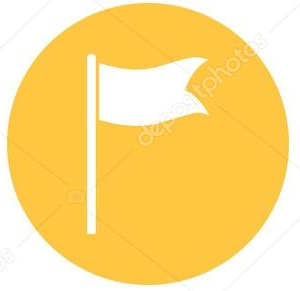 Формує науково-географічну картиниу своєї держави як складника світової спільноти держав на основі комплексного її вивчення
Дає усвідомлення себе громадянином України
Формує знання про природу та населення країни, свого регіону, виховує повагу до українського народу, його культури, дає відчуття себе справжнім патріотом своєї держави
Програма поглибленого вивчення географії у 8-ому класі (Географія України: природа, населення, господарство) 105 годин (3 години на тиждень) розбита на змістовні блоки
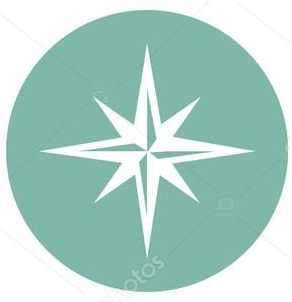 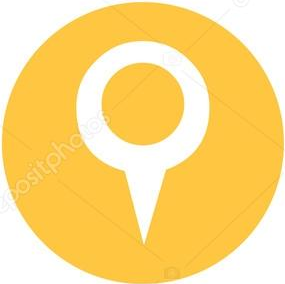 «Україна і світове господарство» у 9-у класі
Формує знання про тенденції розвитку національного та світового господарства й визначення місця України в сучасному світі
Формує нові поняття й базові знання про суспільну географію та особливості розвитку сучасного господарства в Україні і світі
Знайомить зі структурою світового господарства та її відображенням в економіці України, найважливішими глобальними проблемами людства
Показати роль міжнародного співробітництва у розв’язуванні глобальних проблем людства
Інтеграція – важливий фактор змісту
Курс географії в 10 класі «Географія: регіони та країни»
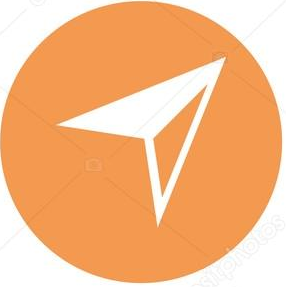 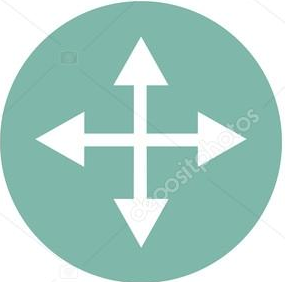 Формує в учнів знання про особливості населення й просторову організаціюгосподарської діяльності у регіонах світу та окремих країнах
Орієнтує у світових і регіональних соціально-економічних, суспільно-політичних, екологічних процесах
Формує у географічну картину світу на прикладі вивчення систем розселення та просторової організації економічної діяльності в окремих регіонах і країнах з урахуванням сучасних геополітичних, соціальних, економічних та екологічних аспектів
Профіль:  передбачено виконання 25 практичних робіт, учитель обов’язково оцінює 5 практичних робіт на вибір у кожному семестрі
Курс географії в 11 класі «Географічний простір Землі»
Розкриває сутність географічної науки в цілому
Інтегрує знання про природу, людину і господарську діяльність
Формує чіткі уявлення про основні закономірності будови і розвитку географічної оболонки та загальні суспільно-географічні закономірності світу
Профіль: в 11 класі передбачено виконання 54 практичних робіт, учитель обов’язково оцінює 5 практичних робіт на вибір у кожному семестрі
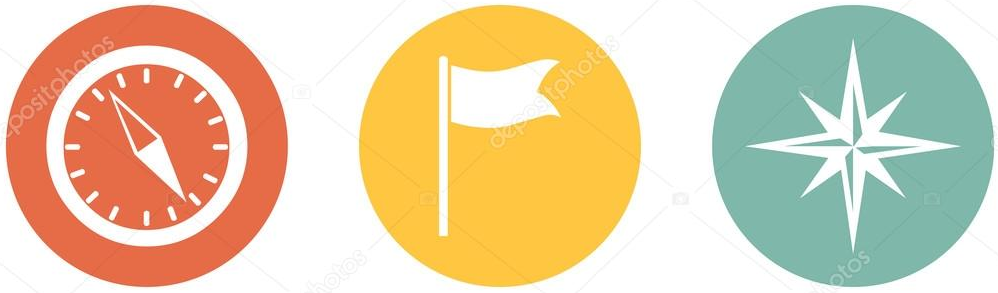 ОЦІНЮВАННЯ НАВЧАЛЬНИХ ДОСЯГНЕНЬ УЧНІВ
Основні види письмових робіт з географії :
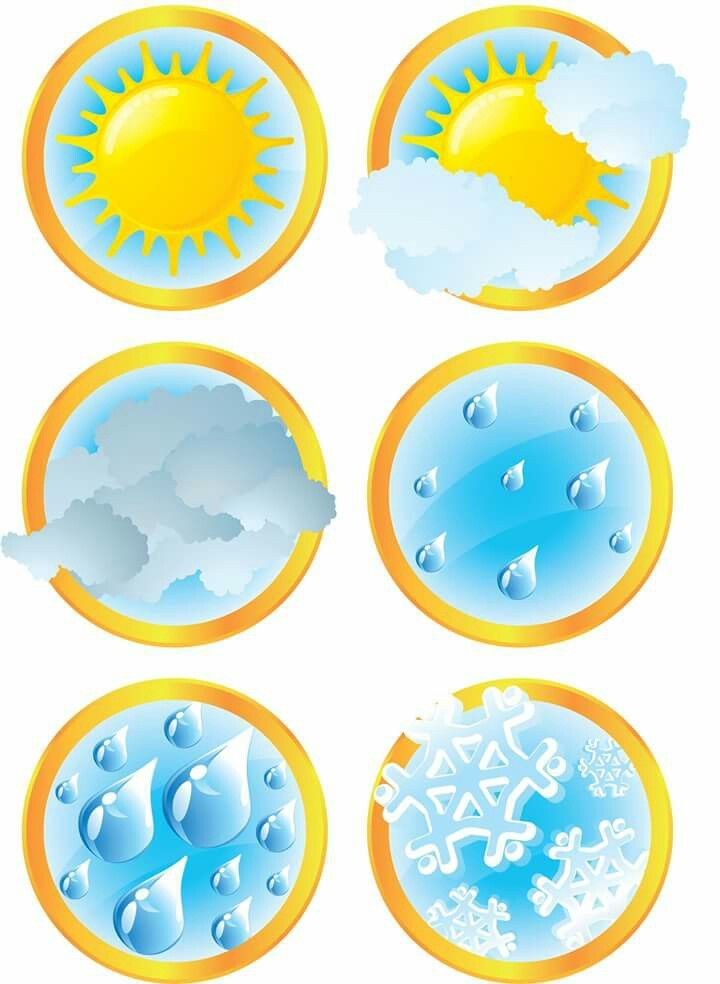 розв’язування задач і вправ з географії; 
оформлення результатів виконання практичних робіт (відповідно до навчальних програм); 
складання таблиць, схем, написання рефератів тощо; 
записи результатів спостережень за природними явищами, що здійснюються у процесі вивчення географії;
самостійні роботи; 
контрольні роботи (як мінімум одна письмова контрольна робота на семестр є обов’язковою)
«Орієнтовні вимоги до виконання письмових робіт і перевірки зошитів з природничо-математичних дисциплін 
(лист МОН України №1/9 – 529 від 27.12.2000 р.)
ДОСЛІДЖЕННЯ
передбачають самостійну роботу учнів, 
час для виконання досліжень є позаурочним, 
рекомендовано виконувати їх у вигляді міні-проектів, презентацій, есе, усних повідомлень, схем-маршрутів, карт, рефератів тощо
Відмінності між особливостями проведення досліджень і практичних робіт, які призвели до виокремлення даних видів робіт. 

Головна з них – це спосіб виконання, а також можливість обирати різні умови проведення. 
Результатом такої роботи учнів можуть бути макети, розробки, карти, схеми, описання об’єктів і конкретна діяльність з їх благоустрою тощо. Із запропонованої тематики досліджень учень за бажанням вибирає 1-2 дослідження (упродовж року) та виконує його індивідуально або в групі. Учитель оцінює таку роботу під час її захисту чи презентації. 
Критерії оцінювання навчальних досягнень учнів - єдині для загальноосвітніх і профільних класів, для класів поглибленого вивчення географії та класів гуманітарного спрямування
Природничі науки 
https://imzo.gov.ua/osvitniproekti/intehrovanvi-kurs-prvrodnvchi-naukv/navchalno-metodvchnezabezpechennva/ 
Відповідно до Типової освітньої програми закладів загальної середньої освіти ІІІ ступеня, затвердженої наказом МОН 20.04.2018 № 408 (в редакції наказу МОН від 28.11.2019 № 1493) в 10-11 класах закладів загальної середньої освіти може вивчатись інтегрований курс «Природничі науки». 

На вивчення цього курсу передбачено 4 години на тиждень. 
Викладати цей курс можуть вчителі фізики, біології, хімії, географії. 
Передбачається, що весь курс викладає один учитель. 
Вивчення базового предмета «Природничі науки» може здійснюватися за однією з чотирьох навчальних програм, затверджених наказом МОН від 03.08.2018 № 863: 
         - проєкт 1 - «Природничі науки» для 10-11 класів гуманітарного профілю загальноосвітніх навчальних 
           закладів. Інтегрований курс (авт. Дьоміна І. О., Задоянний В. А., Костик С. І.); 
         - проєкт 2 - «Природничі науки» 10-11 клас. Інтегрований курс (авт. Засєкіна Т. М., Буняк М. М., Бухтіяров В.
           К., Григорович О. В., Капіруліна С. Л., Козленко О. Г., Нюкало Т. Г., Семененко І. Б., Сокол Т. К., Шабанов Д.
          А., Шагієва Р. Р.); 
        - проєкт 3 - «Природничі науки. Минуле, сучасне та можливе майбутнє людства і біосфери» для 10-11 класів
          (авт. Шабанов Д .А., Козленко О. Г.); 
        - проєкт 4 - «Природознавство» 10-11 класи (авт. Ільченко В. Р., Булава Л. М., Гринюк О. С., Гуз К. Ж., Ільченко
          О. Г., Коваленко В. С., Ляшенко А. Х.). 

Заклад освіти обирає на свій розсуд будь-який варіант програми
ПРИРОДОЗНАВСТВО
Програма затверджена наказом Міністерства освіти і науки України від 07.06.2017 № 804 (оновлена).
Зміст оновленої програми
Режим доступу: https://bit.ly/2V1Rois
Пріоритети
Опис проєктів:
Модельні освітні програми. Природнича освітня галузь. Поетапна реалізація з 2022 року https://mon.gov.ua/ 


Пізнаємо природу 5-6 кл. Біда та ін.
https://mon.gov.ua/storage/app/media/zagalna%20serednya/Navchalni.prohramy/2021/14.07/Model.navch.prohr.5-9.klas.NUSH-poetap.z.2022/Prirod.osv.galuz/Pizn.pryr.5-6-kl.Bida.ta.in.14.07.pdf 
2. Пізнаємо природу 5-6 кл. Коршевнюк.
https://mon.gov.ua/storage/app/media/zagalna%20serednya/Navchalni.prohramy/2021/14.07/Model.navch.prohr.5-9.klas.NUSH-poetap.z.2022/Prirod.osv.galuz/Pizn.pryr.5-6-kl.Korshevnyuk.14.07.pdf 
3. Пізнаємо природу 5-6 кл. Шаламов та ін.
https://mon.gov.ua/storage/app/media/zagalna%20serednya/Navchalni.prohramy/2021/14.07/Model.navch.prohr.5-9.klas.NUSH-poetap.z.2022/Prirod.osv.galuz/Pizn.pryr.5-6-kl.Shalamov.ta.in.14.07.pdf 
4. Природничі науки 5-6 кл. Білик та ін.
https://mon.gov.ua/storage/app/media/zagalna%20serednya/Navchalni.prohramy/2021/14.07/Model.navch.prohr.5-9.klas.NUSH-poetap.z.2022/Prirod.osv.galuz/Pryrod.nauky.5-6-kl.Bilyk.ta.in.14.07.pdf
Електронний ресурс «Навчальні проєкти до курсу «Природознавство  (5 клас)»  http://prirodaprojects.blogspot.com/
ЕКОНОМІКА
10 – 11 клас – програми профільного рівня (105 годин, 3 годин на тиждень) за навчальною
програмою, що затверджена наказом МОН від 23.10.2017 № 1407. 
https://mon.gov.ua/ua/osvita/zagalna-serednva-osvita/navchalni-programi/navchalniprogrami-dlva-10-11 -klasiv/
Письмові роботи з економіки, у тому числі тематичні, що виконуються протягом семестру, після завершення вивчення теми, можуть виконуватися у різному форматі.
Підсумкові робота, одна на рік готується вчителем (рекомендовано письмову роботу у тестовому форматі завдань та економічні задачі), виконується письмово і є обов’язковою.
КАБІНЕТ
Інструкція з охорони праці для вчителя географії
Інструкція з охорони праці в кабінеті географії
Положення про навчальні кабінети з природничо - математичних предметів загальноосвітніх навчальних закладів. Наказ № 1423 від 14.12.2012  року
Інструктивно - методичні матеріали з питань розроблення інструкцій з безпеки проведення навчально - виховного процесу в кабінетах природничо - математичного напряму. Лист № 1/9-498 від 17.07.2013 року
Санітарний регламент для закладів загальної середньої освіти. Наказ від 25.09.2020  № 2205
Типовий перелік засобів навчання та обладнання для навчальних кабінетів і STEM-лабораторій. Наказ № 574 від 29.04.2020 року
Географія. Критерії оцінювання навчальних досягнень. Наказ МОН № 371 від 05.05.2008 року
https://osvita-docs.com/node/299
https://osvita-docs.com/node/295
https://zakon.rada.gov.ua/laws/show/z0044-13#Text

https://zakon.rada.gov.ua/rada/show/v-498729-13#Text  


https://zakon.rada.gov.ua/laws/show/z1111-20#Text  
https://zakon.rada.gov.ua/laws/show/z0410-20#Text 

https://osvita.ua/school/estimation/2390/
Електронні макети підручників з географії
https://lib.imzo.gov.ua/yelektronn-vers-pdruchnikv/
https://view.genial.ly/60f8248522ae330dde547644/presentation-elektronni-versiyi-pidruchnikiv-z-geografiyi